Science gateways for life sciences:The EGI perspective
Gergely Sipos
Technical Outreach Manager
EGI.eu, Amsterdam
gergely.sipos@egi.eu
1
29/05/2012
Overview
The European Grid Infrastructure ecosystem

Services & support
for science gateways communities
for Life Sciences Grid Community VRC

Refactoring EGI for Horizon 2020
Requirements & opportunities
2
29/05/2012
EGI Ecosystem
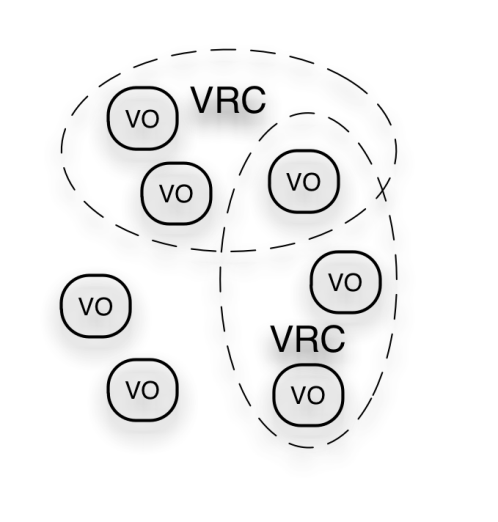 User Community
LSGC VRC
Project: GISELA
ESFRI projects
Biomed VO
TRANSfoRm
...
Policies + Funding
Project: DRIHM
VLEMED VO
ESFRI cluster projects
Project: SCI-BUS
...
PneumodgirdVO
Medigrid VO
Project: DECIDE
LSgrid VO
Requirements + Feedback
Services + Support
EGI-InSPIRE project
    2010-2014
Service  & Resource Providers
Requirements + Feedback
Public Funding Bodies
Policies + Funding
Technology Providers
Requirements
European Commission
EGI.eu foundation
Open Source Providers
National Grid Infrastructures (NGIs)
National Research Councils
Strategic Feedback
Middleware + Support
Commercial Providers
3
29/05/2012
The infrastructure today - layered view
Science gateway technologies
Science gateways
Key
Virtual Research Communities
(Users)
Ecosystem
Partners
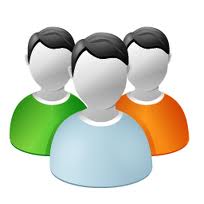 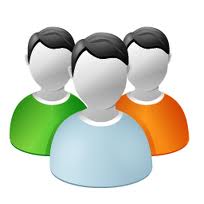 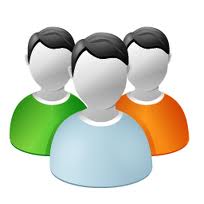 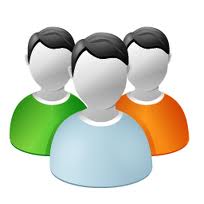 NGIs + EGI.eu
Software
Central Services
Domain Services
Community Services
Services
Planning & Coorination
Platforms
gLite
dCache
Globus
Federated cloud testbed
ARC
UNICORE
Support
Infrastructure
Distributed resources
4
29/05/2012
EGI science gateways
“...a community-specific set of tools, applications, and data collections that are integrated together via a web portal or a desktop application, providing access to resources and services from the European Grid Infrastructure.”  http://go.egi.eu/sciencegateways 

Science gateways are domain/community specific, but science gateway enabling technologies are typically not
Common aspects:
Reusable software components & technologies
Development, operation, monitoring, training, user support practices
Reducing barriers to access (e.g. federated identity; robot certificates)
Requirements about underlying services (functional and non-functional needs for computing, storage, helpdesk, availability monitor, etc.)
5
29/05/2012
EGI science gateways and technologies catalogues
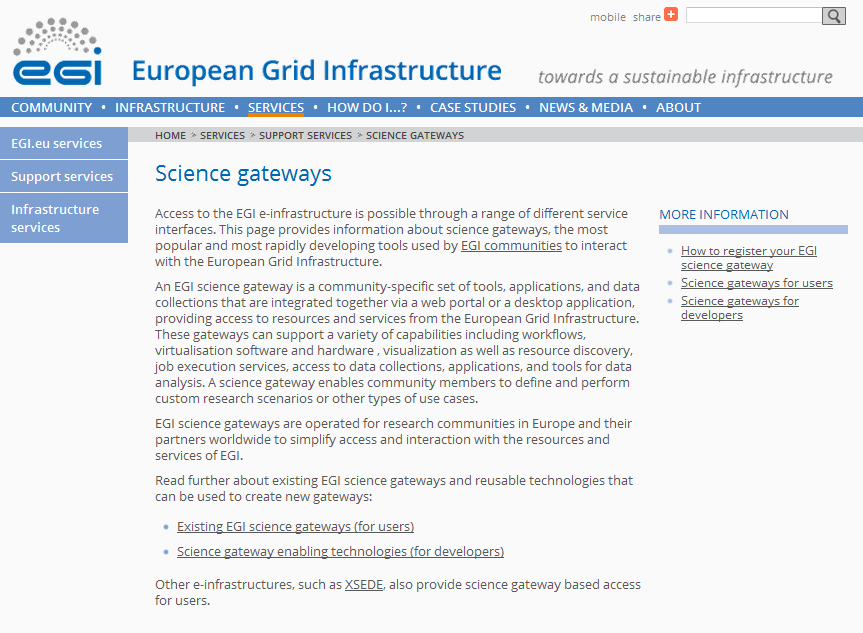 Catalogue of existing solutions: http://go.egi.eu/sciencegateways 
Science gateways (for scientific users)
Web gateways - 24
Desktop app. gateways - 5
Enabling technologies (for developers) - 7

Embed these catalogues into your website!http://appdb.egi.eu/gadgets/editor
Gadget - an  HTML-IFRAME
Listing items from AppDB by tag
web.gateway
application.gateway
technology.gateway
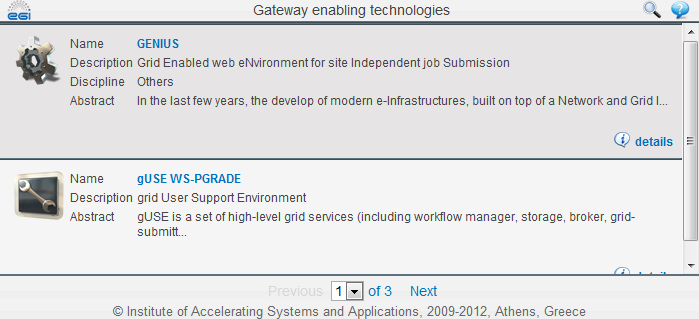 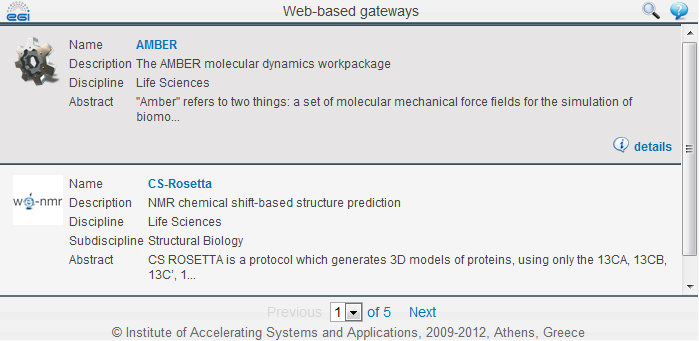 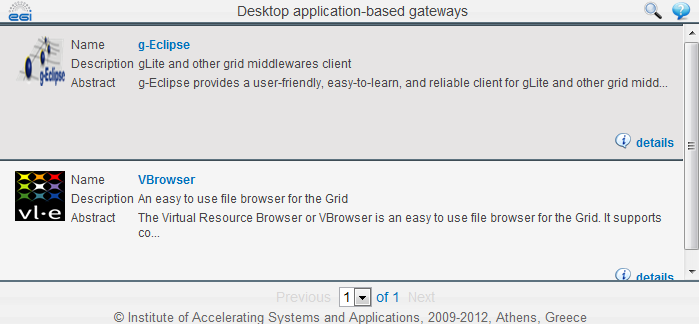 6
30/05/2012
EGI portal gateway primer:Collect best practices
New project within the ‘EGI Virtual Team framework’
https://wiki.egi.eu/wiki/VT_Science_Gateway_Primer 

Foreseen outputs
Up to date and complete information about EGI science gateways and science gateway enabling technologies 
Recommendations on how to improve the  (promotion) of these to the community
A comprehensive document, an 'EGI gateway primer', that collects information about technologies, policies, solutions that exist from the EGI community for gateway developers 

Integrates effort from various NGIs, VRCs, projects
Join now! Invitation is open until 31st of May(Email nuno.ferreira@egi.eu and szeberenyi@sztaki.hu)
7
29/05/2012
EGI Training Marketplacehttp://training.egi.eu
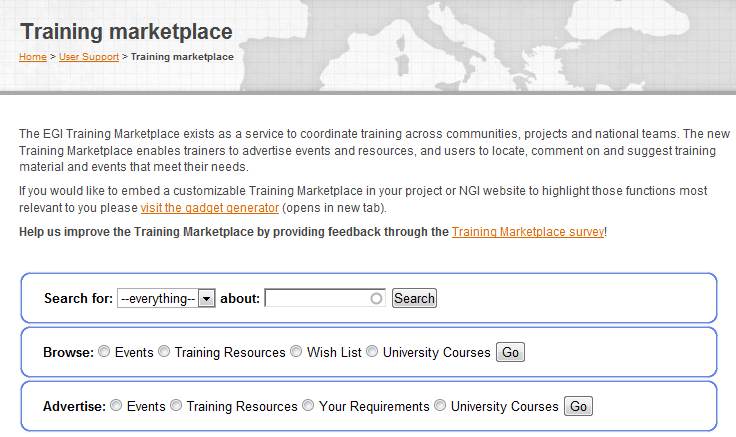 Benefits:
Register & share
training events, expertise, services, materials, resources, online courses, university courses  
Browse and search items
Community features such as commenting, rating
Access through web page and web gadget
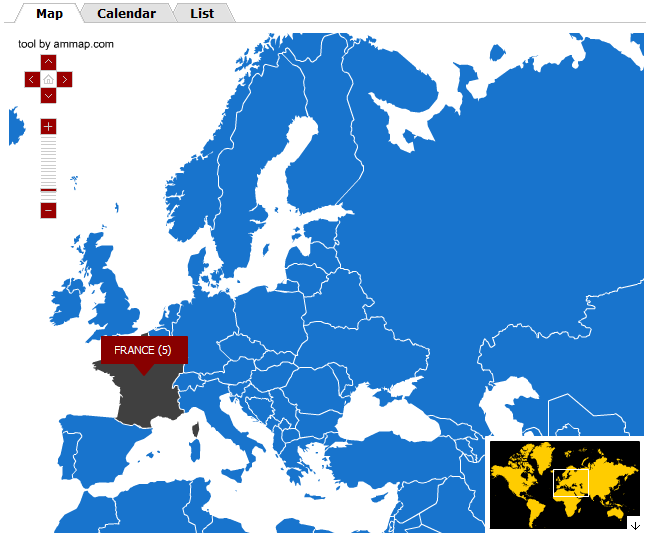 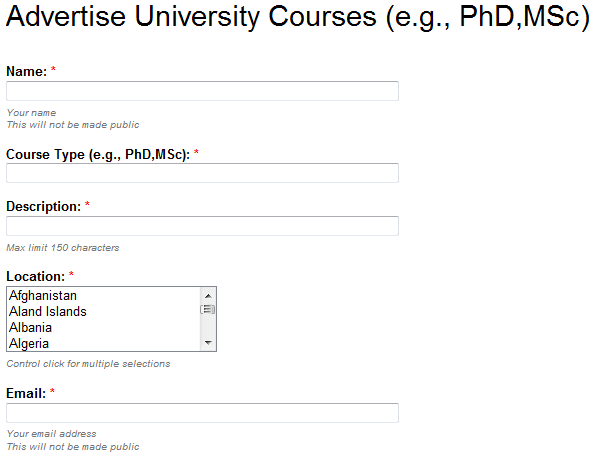 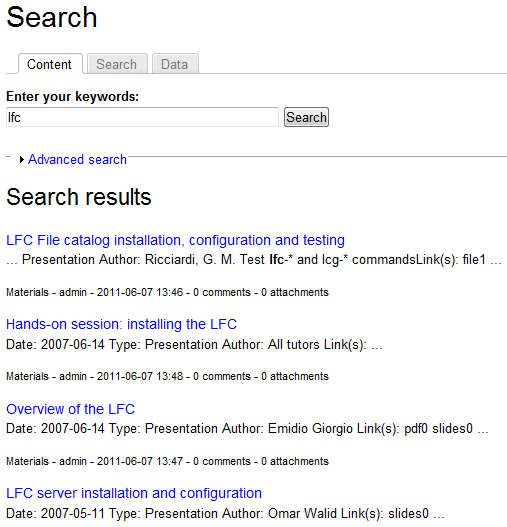 8
30/05/2012
Reducing barriers to access
Federated identity management
Various initiatives by NGIs, projects, communities, e.g.:
Italy, Hungary, Switzerland, Finland, ...
EduGain, REFEDS, AAA Study, ...
Series of community workshops: http://indico.cern.ch/conferenceDisplay.py?confId=191892 
EGI Virtual Team project:
https://wiki.egi.eu/wiki/VT_Federated_Identity_Providers_Assessment 
Robot certificates
Already available from 10 Certification Authorities: https://wiki.egi.eu/wiki/Robot_certificates 
Statistics about robot usage: 
~50 robot certs; ~250 robot users (21.000 registered EGI users)
9
29/05/2012
Common underlying services – Common requirements
User Community Support Team of EGI.eu
User Community Board
Structured scientific communities
VOs
EGIRequirements Tracker
Input channels for community requirements
VRCs
Technology  Coordination Board
Technology providers
projects
NGIs
Operations Management Board
Resource centres
events
EGI Helpdesk
NGIs& projects
Submit requirements
Monitor requirements:
http://go.egi.eu/requirements
10
30/05/2012
Some of the open LSGC requirementslsgc.org/en/LSGC:home;jsessionid=1A568B3D65F7338F8540C3CF3D397405#Technicals
#3209 Accounting Portal: get all users data from the VO manager view
#2968 JDL does not offer GLUE attribute for available disk space on worker node
#2966 Enhanced WMS throughput
#2965 Enhanced information feedback by middleware error messages
#2769 Homogenous APIs for a middleware
#2766 Storage monitoring
#2690 Service not in Production/ Nagios BOX
#2689 SE error messages
#2518 LFC automatic failover mechanism for users and applications
#2024 data lifetime management (VO: vlemed)
#2022 enforcement of access control between file catalogue and physical files (VO: vlemed)
...(30 in total – 23/05/2012)
11
29/05/2012
European Grid Infrastructure for Horizon 2020: http://go.egi.eu/EGI2020
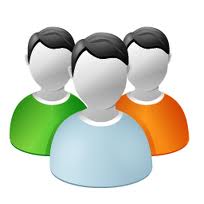 Virtual Research Communities
Virtual Research Environment
Services of e.g. 
iBRAIN, 
e-BioGrid,  
eMAT, 
Virtual Screening

LifeWatch
CLARIN
...
Collaboration services (Monitoing, Accounting,  Training Marketplace, …)
Community specific services
Community specific services
VM
VM
DB
SW
Middleware services
VM
VM
Research facilities (e.g. detectors, sensor networks)
VM
DB
SW
EGI Federated Cloud
EGI resources(clusters, storages,...)
Dedicated or shared resources/platforms(e.g. Clusters; desktop grids, EC2, PRACE, XSEDE, GPGPU)
12
Virtual Research Environments
Definitions:
Wikipedia (2011): A virtual research environment or virtual laboratory is an online system helping researchers collaborate
UK JISC (2004): VREs help researchers in all disciplines manage the increasingly complex range of tasks involved in carrying out research. 
NeCTAR (Australian Research Cloud) (2011): Virtual Laboratories connect researchers to existing and new research facilities, data repositories and computational tools to streamline research workflows and enable new opportunities for research innovation
EGI’s role:
Support the simulation, data sharing and data analysis activities of innovative, collaborative VREs.
Science gateways are the ‘integration, presentation & access layer’ in VREs
13
Conclusions
A sustainable EGI requires sustainable National Grid Infrastructures (NGIs)
NGIs need stable user base to attract funding
Scientific communites need attractive services from the NGIs
Life Sciences Grid Community VRC and its VOs within EGI
VRE & gateways development support
Middleware requirements
Training marketplace, Applications Database
Main middleware projects end in May 2013
‘Federated cloud’ initiative in EGI
How should we build on and share the existing services?
14
29/05/2012
Questions?
gergely.sipos@egi.eu
15
29/05/2012
Web gadgets
An alternative way of reusing services
Benefits
Customisability
Reusability
Compatibility 
Existing gadgets:
Application Database
Training Marketplace
Requirement Tracker
Use and develop gadgets & share them through EGI:
www.egi.eu/user-support/gadgets
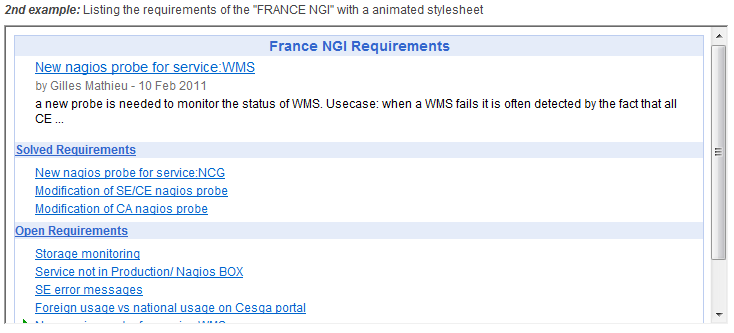 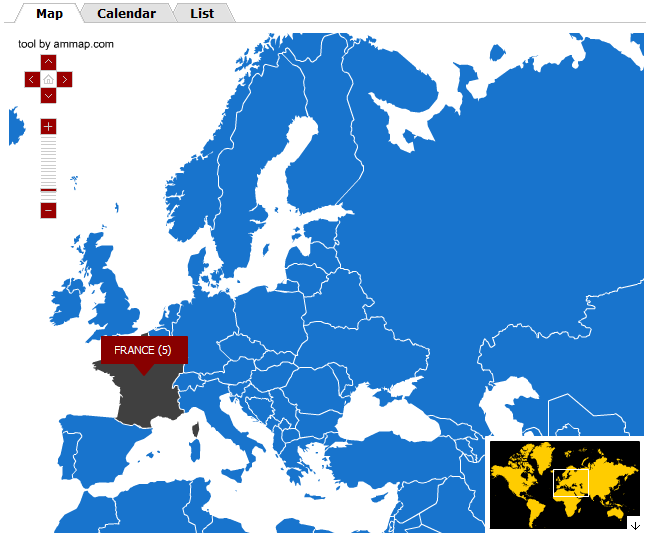 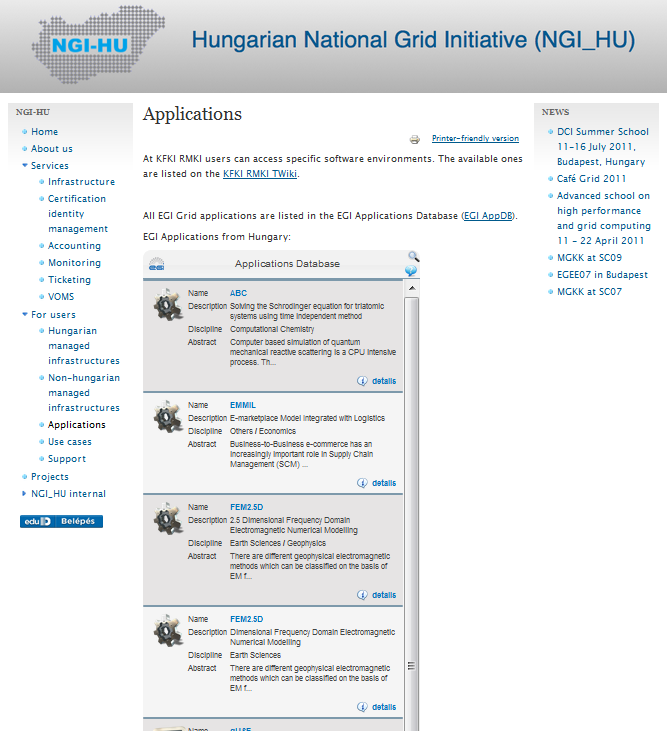 16
29/05/2012
Outreach to new communities
Dissemination teams of EGI.eu and (some) NGIs
EGI Blog (www.egi.eu/blog) 
EGI-InSPIRE Newsletters
Web news
Twitter & Facebook
Support teams with contacts within the NGIs
Respontible for outreach to new communities
Work on specific outreach projects: https://wiki.egi.eu/wiki/Virtual_Team_Projects, e.g.
Establish an EGI VRC for 
Sound and Music Grid Computing; for GAIA-Space Grid Computing; for Fire & smoke simulation; etc.
ESFRI contact list
Organise a high impact presence for EGI at EGU General Assembly
Assessing the adoption of Federated Identity Providers within EGI
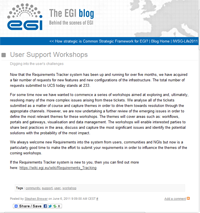 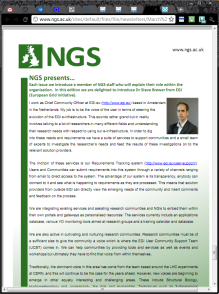 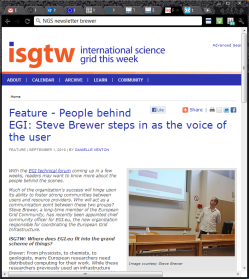 17